Office of Pipeline SafetyPipeline and Hazardous Materials Safety AdministrationOverview
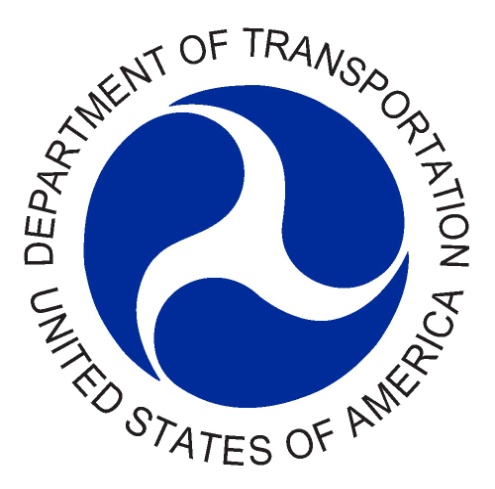 RRT5
Spring 2018
Grand Rapids, MI
Objective
Introduce PHMSA 
Establish an understanding how PHMSA can be a resource 
Introduce PHMSA’s Accident Investigation Team

National Pipeline Incident Coordinator (NPIC)
NPIC toll-free: (888) 719-9033
811
Who is the U. S. Department of Transportation (DOT)
National Highway Traffic Safety Administration (NHTSA)
Federal Aviation Administration (FAA)
Office of Inspector General (OIG)
Federal Highway Administration (FHWA)
Federal Motor Carrier Safety Administration (FMCSA)
Federal Railroad Administration (FRA)
Saint Lawrence Seaway Development Corporation (SLSDC)
Federal Transit Administration (FTA)
Maritime Administration (MARAD)

Pipeline and Hazardous Materials Safety Administration (PHMSA)
Office of Hazardous Materials
Office of Pipeline Safety
PHMSA (OPS) Pipeline role
PHMSA does not have response authority
Regulates interstate pipelines
Natural Gas 
Hydrocarbons
Ammonia
Carbon Dioxide
And more
US DOT Regulated Pipelines in RRT 5
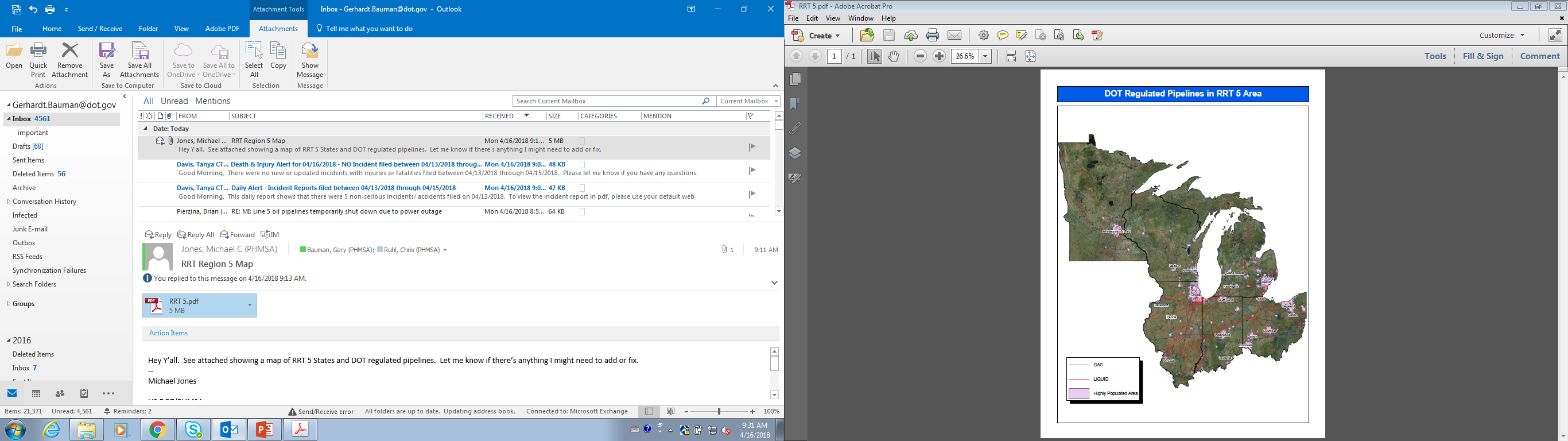 PHMSA Reporting requirements
PHMSA has NRC reporting requirements for pipeline systems
Initial (within earliest practical moment following discovery but no later than 1 hour

Gas
An event involving a release of gas
A death, or personal injury necessitating in-patient hospitalization
Greater than $50,000 estimated property damage
Unintentional estimated gas loss of 3 million cubic feet or more
An event that results in an emergency shutdown of an LNG facility or natural gas storage facility
An event that is characterized as significant by operator
Hazardous Liquids
An event involving the release of a liquid 
A death, or personal injury necessitating in-patient hospitalization
Incident involved a fire or explosion
Greater than $50,000 property damage including the cost of the cleanup, value of product
Resulted in pollution of any stream, river, lake, reservoir or similar body of water
An event that is characterized as significant by operator
48-hour 
Must provide an update to confirm/revise initial information reported.
Available PHMSA OPS resources
Have agreements and partners with States to implement rules
PHMSA has PREP guidelines
PHMSA regulates pipeline operators readiness and response effectiveness
PHMSA has FRP repository for pipelines
Often fixed facilities are also regulated by EPA and/or USCG
Available to OSCs by request
Made up of primarily field staff
Highly technical 
Engineers and Transportation Specialist
PHMSA Accident Investigation Division(AID)Motto: Investigate – Analyze – PreventEstablished April 1, 2017
PHMSA Accident Investigation Division
PURPOSE
Evaluates all reports of incidents/accidents
Investigates all PHMSA regulated pipeline incidents 
Consider details of report
Conducts Accident Investigations
Conducts Root Cause Determinations to determine casual and contributing factors to pipeline and liquefied natural gas facility incidents
Captures and actively shares lessons learned safety finding with internal and external stakeholders. 
Conducts education and outreach to help advance pipeline safety
Evaluates and identify emerging safety trends 
Coordinates incidents with state and federal partners
National Pipeline Incident Coordinator (NPIC)
NPIC toll-free: (888) 719-9033

PHMSAAccidentInvestigationDivision@dot.gov

Staff Mobile Numbers:
Peter Katchmar: 303-807-8458 
Chris Ruhl: 405-590-3625 
Brian Pierzina: 816-589-8293 
Alex Colletti: 405-403-0541
Michael Jones: 405-403-0546
Darren Lemmerman: 816-807-2606
Gery Bauman:  440-725-7043
Julie Halliday: 202-389-2039
Deployment Criteria
A release of product and one or more of the following:
 Death
 Personal injury necessitating hospitalization
 Property damage exceeding $500K
 Hazardous liquid spill of 500 or more barrels
 Fire or explosion
 Major spill into a body of water
 Pipeline systems with recent failure history
 Significant media attention
 Release impacted:
	- an HCA
	- High Population Area
	- Other Populated Areas
	- Commercially navigable waterway, or major waterbody
	- Unusually Sensitive Area (USA) ‐ (drinking water resource, ecological, 	threatened species)
Opportunities to work together
Pipeline FRPs
Preplanning
RRTs
PREP Drills
Incident coordination
Situational awareness
Common Operating Picture
Leverage resources
Pipeline mapping
Operator Contacts and Coordination
Evidence collection
Opportunities to work together
Opportunities to work together
Investigation
Equipment
Process
RP response effectiveness
Pipeline Operation
Training
Pipeline expertise
Disaster Response
Pad set up and waste packaging
Hazmat transport waivers
NTSB Investigation liaison
NRS Notification & Decision Process
Incident Occurs
Notification
National Response Center
Notification
Initial Assessment/
First Response
Federal/State/Local/RP
Notification Response Measures
Natural Resources Trustees
On-Scene Coordinator (OSC)
Notification
Federal Response  Required?
PHMSA
State/Local/RP Response
PHMSA
NO
OSC
YES
State/
Local/Tribal
RP
Available to support OSC on request
RRTs
NRT
Special Teams
Available to support OSC on request
(Unified Command Structure, as developed by the Area Committee)
14
[Speaker Notes: This is an overview of how some of the key NRS components fit together during the response process.

 As explained earlier, federal law requires responsible parties to report spills of oil and hazardous substances to the National Response Center.

 The National Response Center then forwards these notifications to the pre-designated federal OSC assigned to the area for the incident.  The NRC also forwards these notifications to other appropriate federal and state entities, including the DHS National Operations Center.

 The OSC gathers information about the incident in order to determine whether a federal response is warranted.  The OSC may gather information via phone from state and local agencies and the responsible party, or may deploy to the site to collect information, depending on the incident. 

 If the incident impacts resources overseen by a federal or state natural resource trustee, the OSC would also notify that trustee.

 An OSC may determine that a federal response is not required if appropriate actions are already being taken by a state or local agency or the responsible party and the release doesn’t constitute a significant public health or environmental threat.

 If a federal response is warranted, the OSC typically enters into a unified command with responding state/local agencies, and possibly the responsible party when appropriate.

 The OSC may call upon other NRS assets for assistance as needed, including the federal special teams, the RRTs, and NRT.]
Where does PHMSA’s role in ICS
Agency Representative
Operations
Investigation
Public Information Officer
Technical Specialist
Operates outside ICS
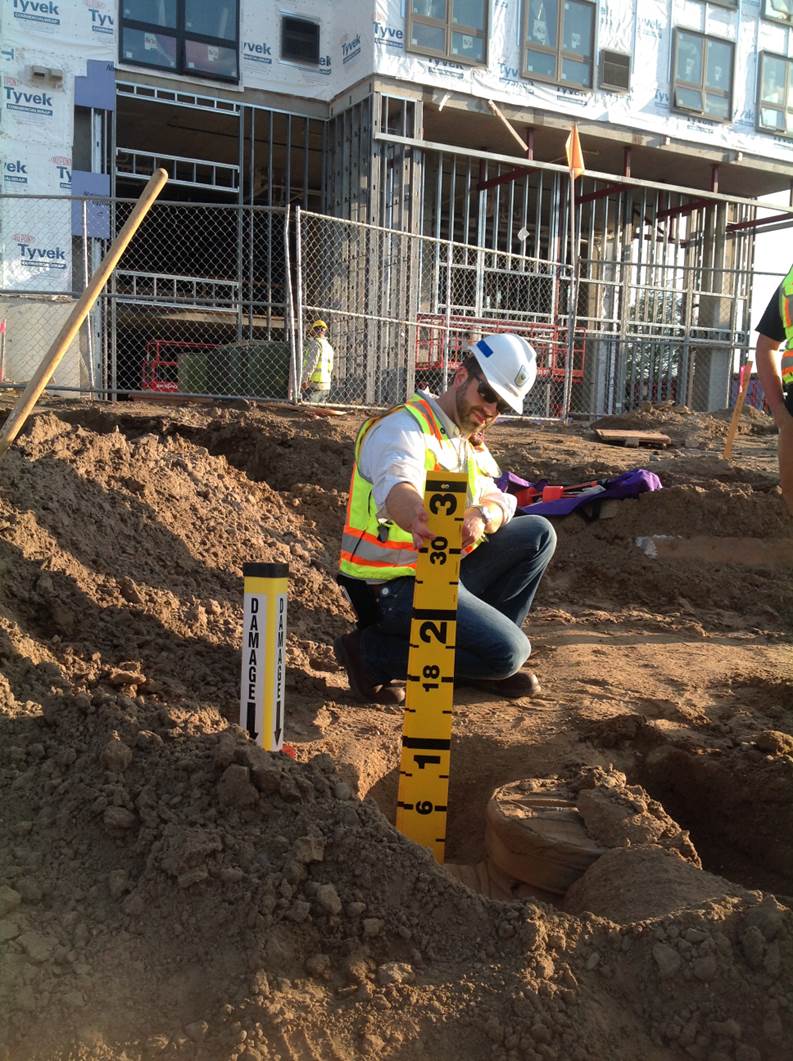 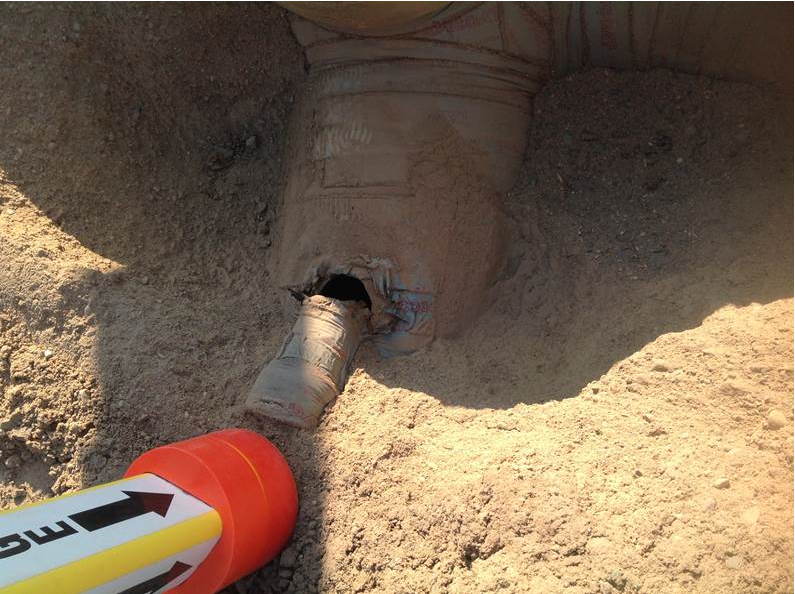 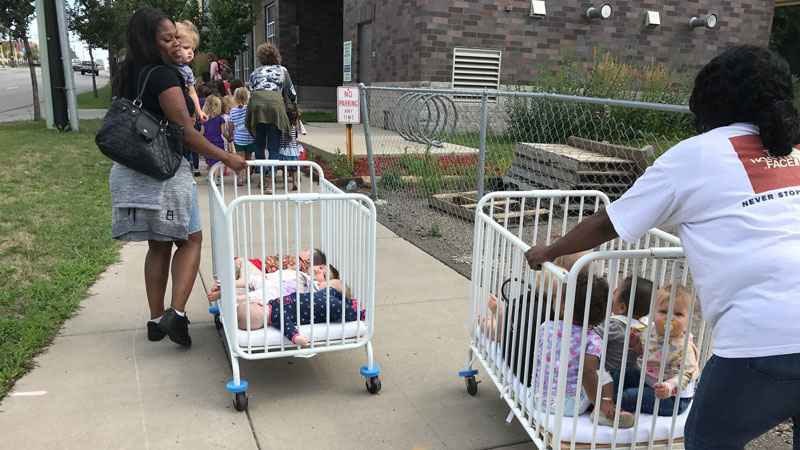 8/7/17, Minneapolis, MN
3rd Party Damage
100+ people evacuated (60 kids)
Stub knocked off by bulldozer 3’ below grade.  Pipeline was marked earlier in the day.
Natural Gas Pipeline Explosion
 Dixon, IL
Occurred when  agricultural equipment struck pipeline
2 fatalities, 2 injuries
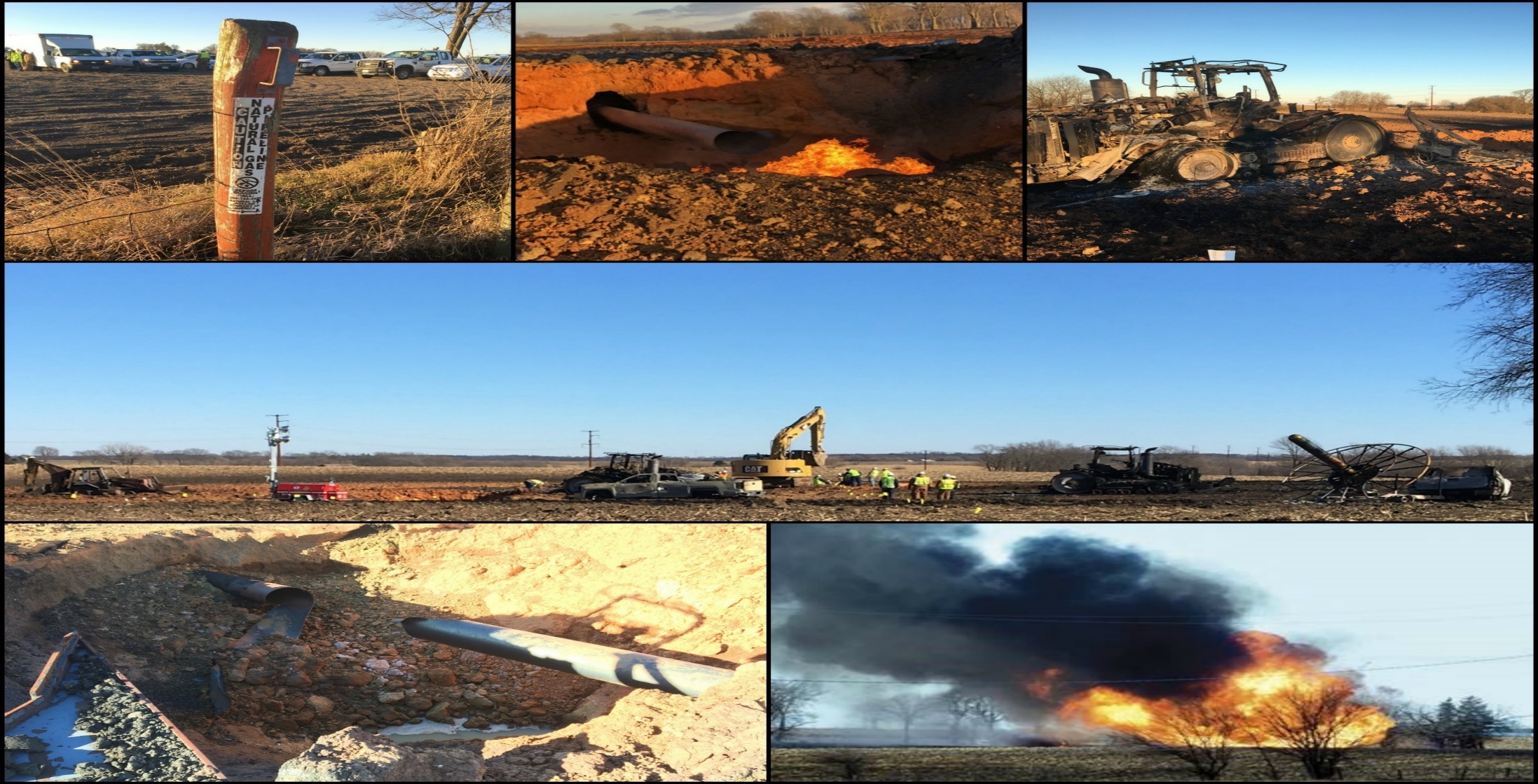 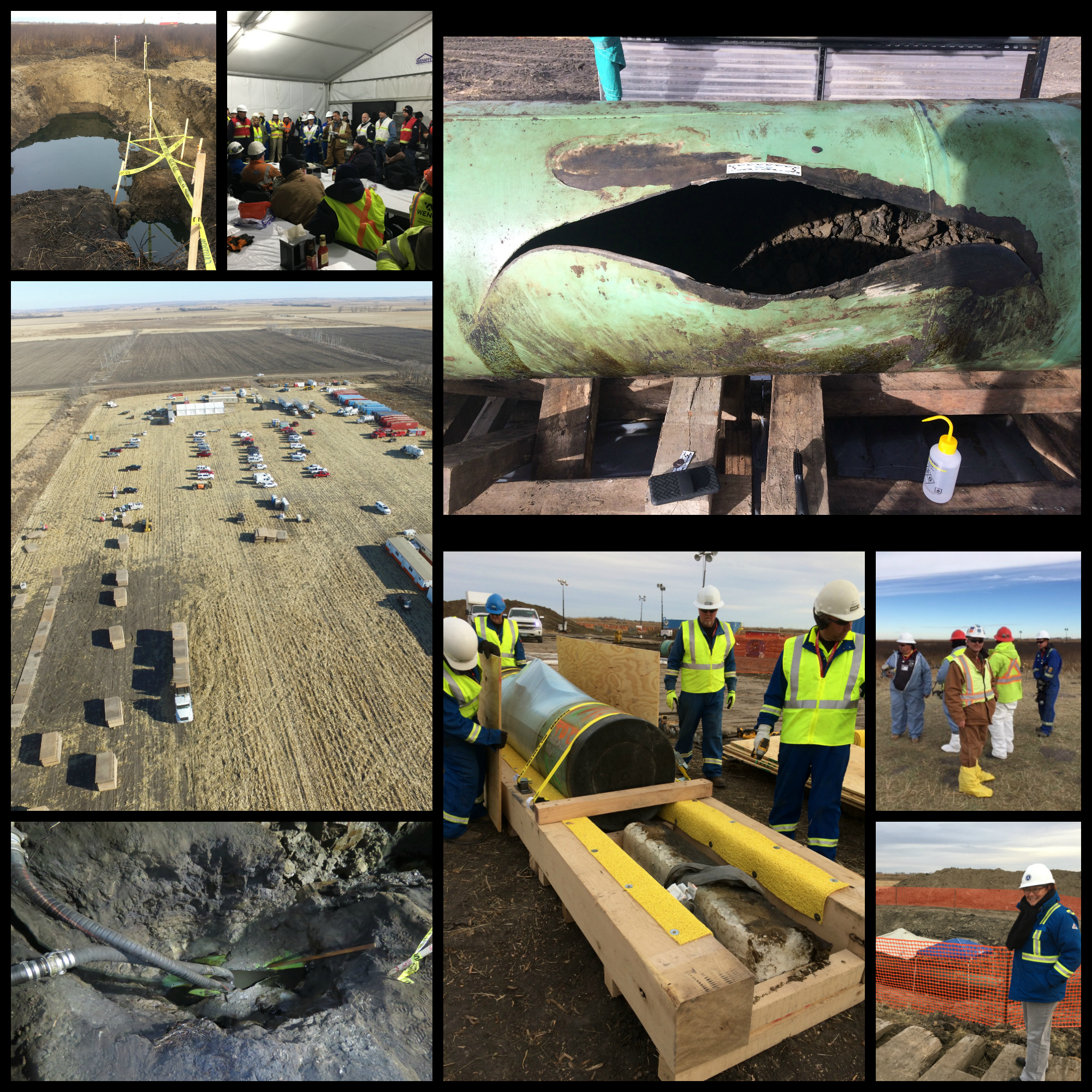 Amherst, SD                        5,000 barrels of crude oil spilled                               EPA R8 deployed
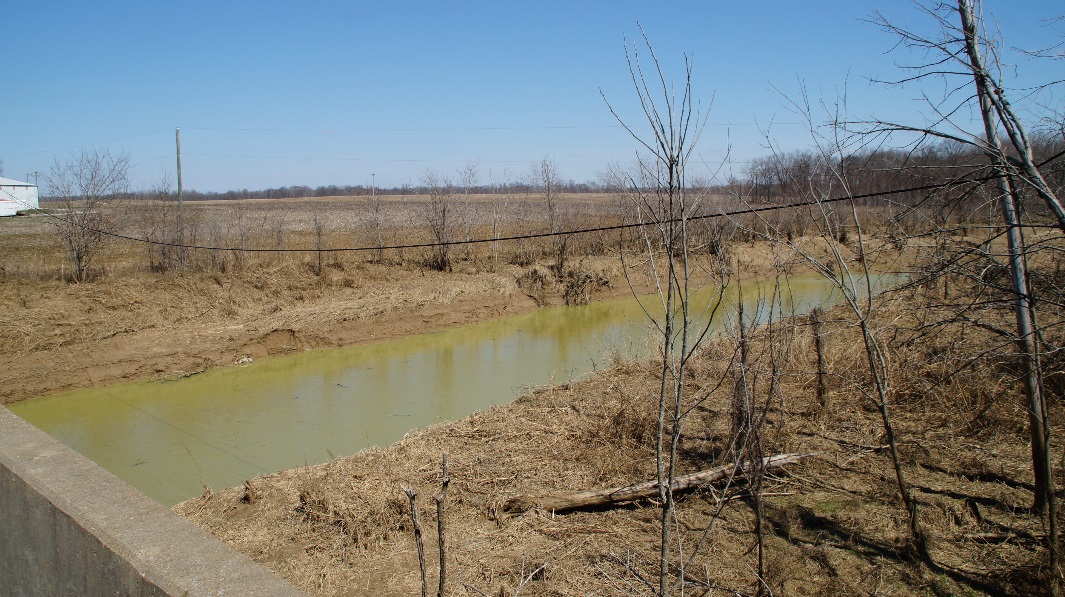 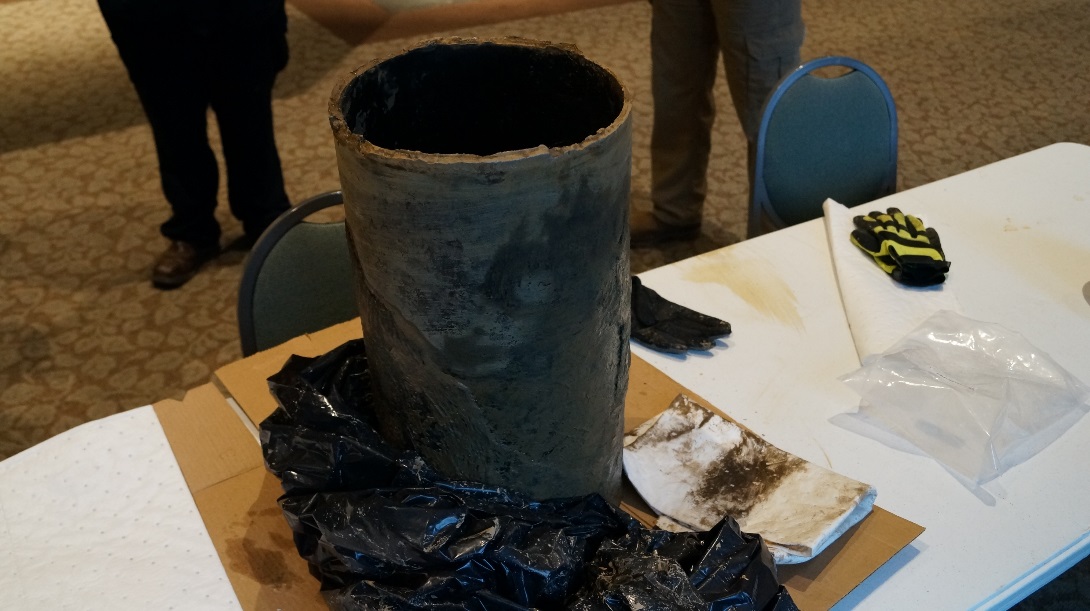 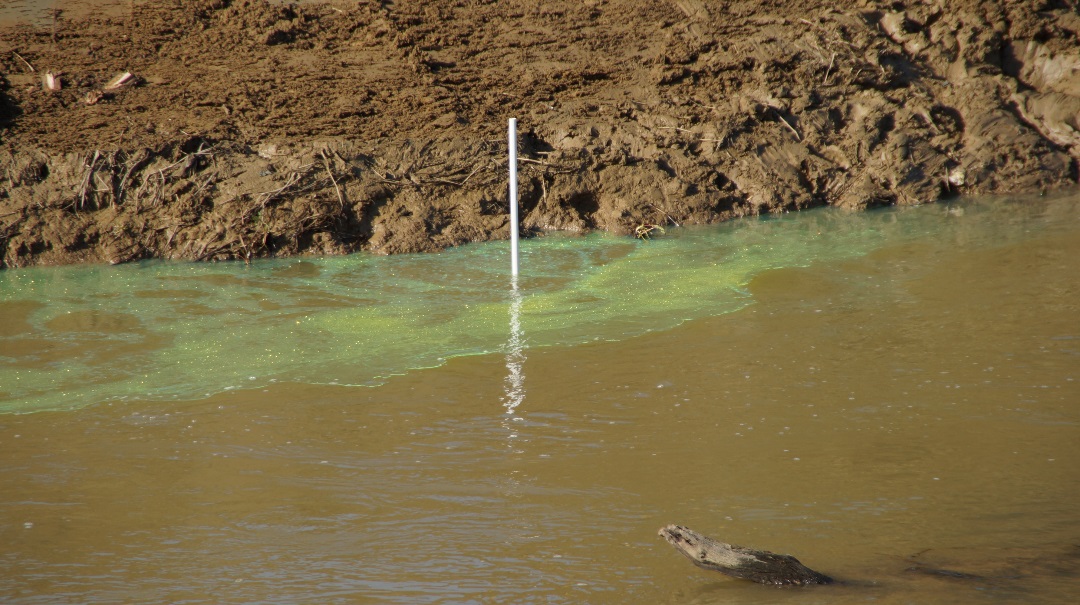 Solitude, Indiana                       1400 barrels Diesel              EPA R5 Deployed
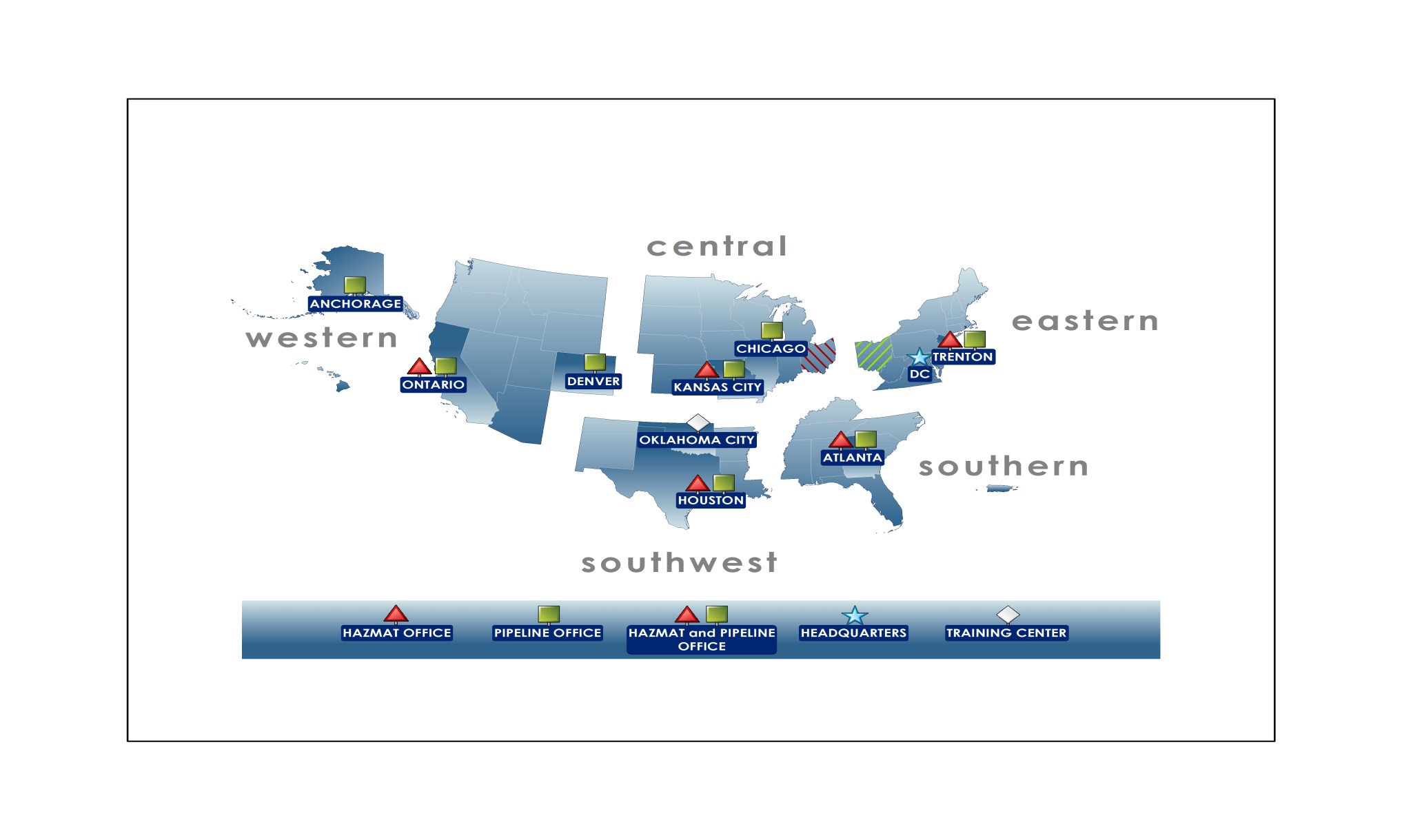 PHMSA Regional Offices
Office of Hazardous Materials
Central Region Field Operations
Director Tyler Patterson  (816) 329-3815
Chief Investigator Tiffany Ziemer

Investigator Mark Razny		Investigator Ted Turner
Investigator Tim Buffum		Investigator Shirley Mcnew
Investigator Dan Richards		Investigator Mike Jennens

Outreach and Engagement (HMSAT)
Neal Suchak (202) 839-0498; neal.Suchak@dot.gov

Central Region Office, Kansas City, MO (816) 329-3802

DOT Crisis Management Center: (202) 366-1863
22
Hazardous MaterialsAccident Investigation Team Pilot Program
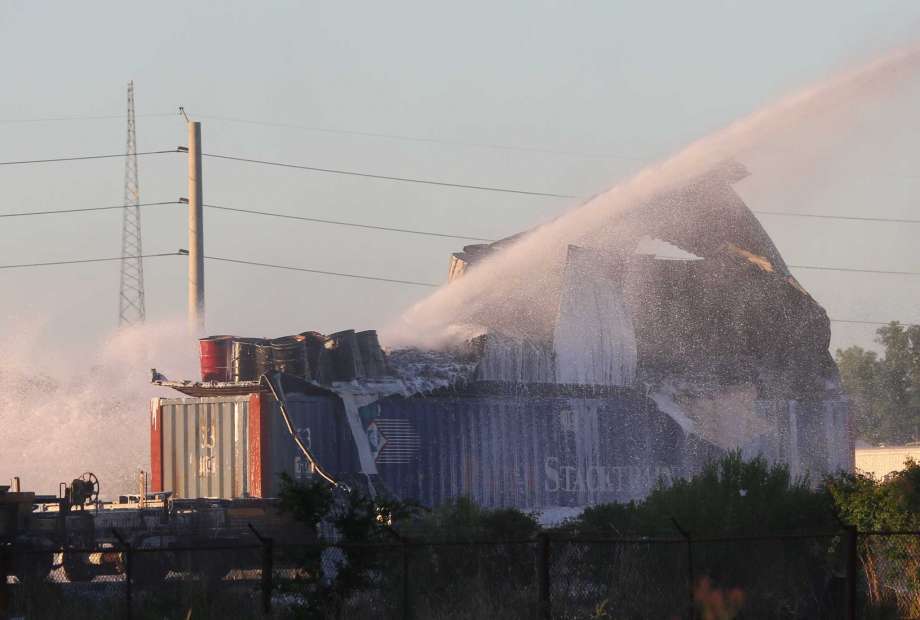 Background
PHMSA’s Office of Hazardous Materials Safety initiated a root cause-based accident investigation pilot program to evaluate feasibility and viability of a full-time accident investigation team.

The Purpose for the pilot program:
Become proactive instead of reactive towards accidents and their prevention
Make safety recommendations to deter future accidents
Track and respond quickly to emerging trends
Establish specialized and recurrent root cause training for investigators
24
Objectives
Improving accuracy & relevance of PHMSA data collection efforts

Identifying emerging risks & recommending agency action (outreach & engagement, rulemaking, etc)

Developing safety recommendations

Establishing root case-based accident training curriculum

Enhancing risk-analysis through data-driven, innovative tracking of emerging trends and near misses

Sharing accident data recommendations & lessons learned with internal & external stakeholders, including DOT modal partners
25
Pilot Benefits
Advancing quality of investigations by strengthening full-time investigator expertise through comprehensive root cause analysis training

Determining robust standardized processes to improve data collection, analysis & validation

Strengthening stakeholder outreach efforts & partnerships (OHMS, DOT modal partners, external stakeholders)
26
PHMSA Emergency Contact InformationNPIC toll-free: (888) 719-9033PHMSAAccidentInvestigationDivision@dot.govDOT Crisis Management Center (202) 366-1863Investigate – Analyze – Prevent